АКАДЕМИЈА ТЕХНИЧКО – УМЕТНИЧКИХСТРУКОВНИХ СТУДИЈАБЕОГРАДВИСОКА ГРАЂЕВИНСКО ГЕОДЕТСКА ШКОЛА
ПРОЈЕКТОВАЊЕ

П Р Е Д А В А Њ Е    XI
 
СТАНОВАЊЕ - ЗАКЉУЧАК
 

Мр Зоран Живковић дипл.инж.арх.
ПРОЈЕКТОВАЊЕСТАНОВАЊЕ - ЗАКЉУЧАК
На основу претходних предавања можемо закључити да  је неопходно системски приступити  пројектантским задацима и испуњавању како жеља корисника тако и законских и подзаконских аката.
Данашње време носи и своје захтеве , а ми као носиоци ових задатака битних за цело друштво, а не само појединца, морамо тежити да ове задатке испунимона на савремени начин.
ПРОЈЕКТОВАЊЕСТАНОВАЊЕ - ЗАКЉУЧАК
Још једном понављам пример породичне куће која испуњава све захтеве модерног становања вишечлане породице у урбаним условима, уз поштовање захтева закона и струке.
ПРОЈЕКТОВАЊЕСТАНОВАЊЕ - ЗАКЉУЧАК
ПРОЈЕКТОВАЊЕСТАНОВАЊЕ - ЗАКЉУЧАК
ПРОЈЕКТОВАЊЕСТАНОВАЊЕ - ЗАКЉУЧАК
ПРОЈЕКТОВАЊЕСТАНОВАЊЕ - ЗАКЉУЧАК
ПРОЈЕКТОВАЊЕСТАНОВАЊЕ - ЗАКЉУЧАК
ПРОЈЕКТОВАЊЕСТАНОВАЊЕ - ЗАКЉУЧАК
ПРОЈЕКТОВАЊЕСТАНОВАЊЕ - ЗАКЉУЧАК
ПРОЈЕКТОВАЊЕСТАНОВАЊЕ - ЗАКЉУЧАК
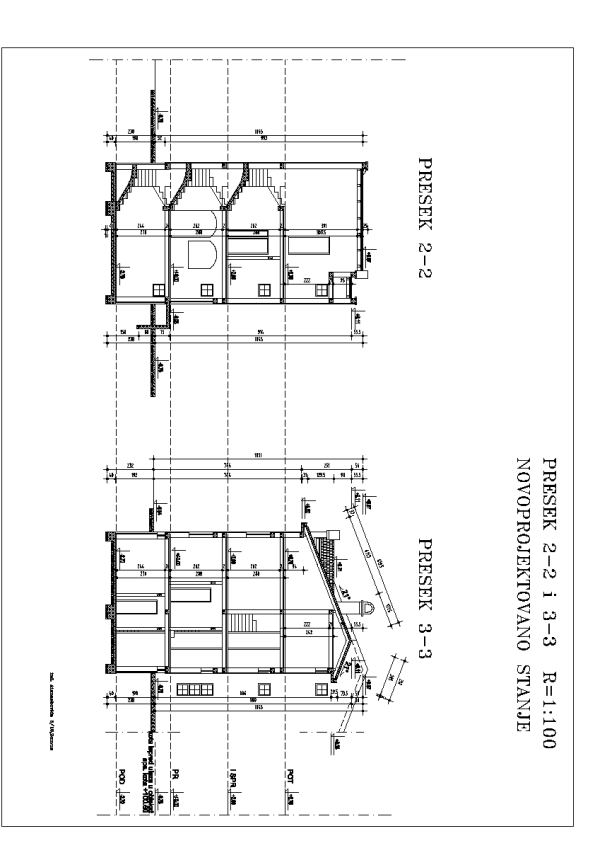 ПРОЈЕКТОВАЊЕСТАНОВАЊЕ - ЗАКЉУЧАК
ПРОЈЕКТОВАЊЕСТАНОВАЊЕ - ЗАКЉУЧАК
ПРОЈЕКТОВАЊЕСТАНОВАЊЕ - ЗАКЉУЧАК
ПРОЈЕКТОВАЊЕСТАНОВАЊЕ - ЗАКЉУЧАК
ПРОЈЕКТОВАЊЕСТАНОВАЊЕ - ЗАКЉУЧАК
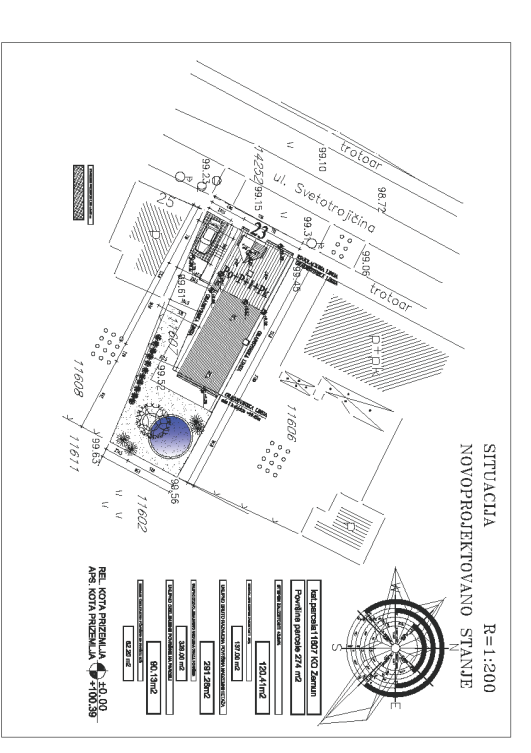 ПРОЈЕКТОВАЊЕСТАНОВАЊЕ - ЗАКЉУЧАК
ЗАКЉУЧАК
 
На основу горе наведено потребно је приликом пројектовања пажљиво приступити сваком простору, засебно га анализирати, а затим посматрати склоп – целину као јединицу која треба да задовољи потребе корисника, техничке прописе и стандарде а уједно да садржи елементе форме и материјализацију у функцији лепог.